ご提案書
品名 ：どこでもピタッとゴミ袋3P
品番：SC-2301

色柄：単柄
商品サイズ：W210ｘH360mm (糊付け含)
包装：カラー台紙＋ポケット付きOPP袋
材質：PE
入数：1,200セット

生産国：中国　・　セットアップ：日本
【社会貢献型　SP商品】

障がい者就労支援施設にてセット加工しています。作業を通じて社会への接点を徐々に増やしていく取組です。
使ってみると、
「あ～確かに便利かも」
な逸品
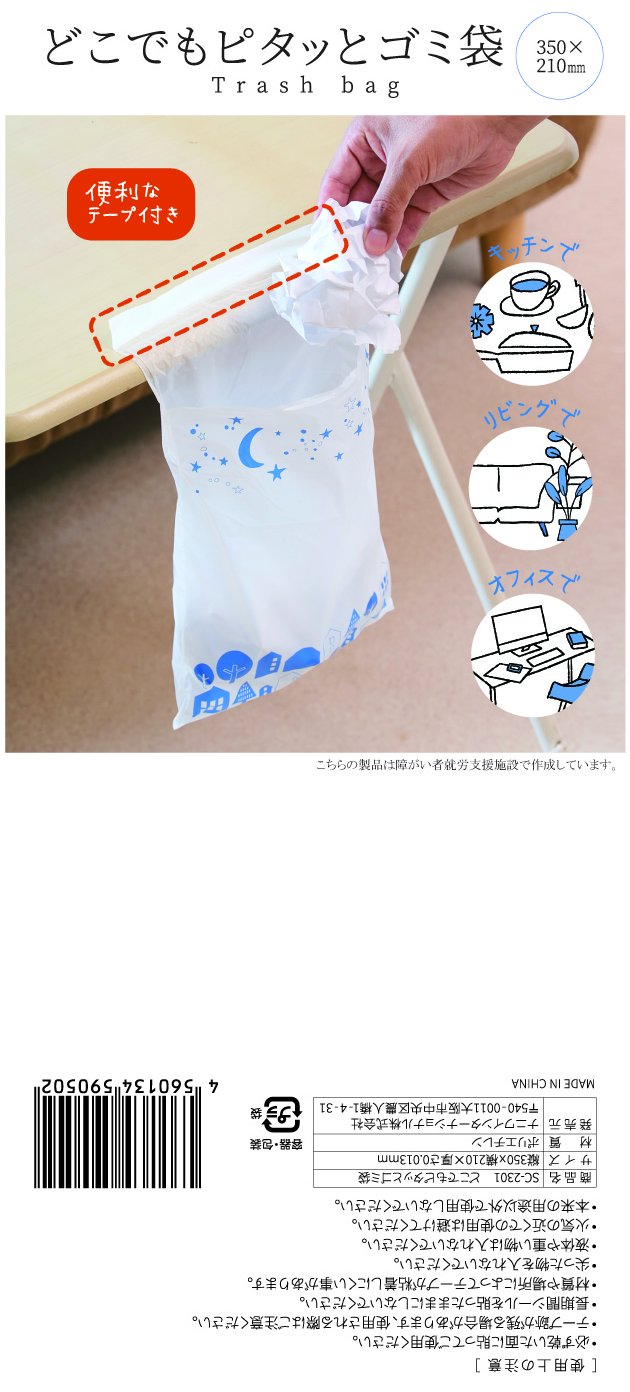 【オリジナル台紙入替対応可能品】
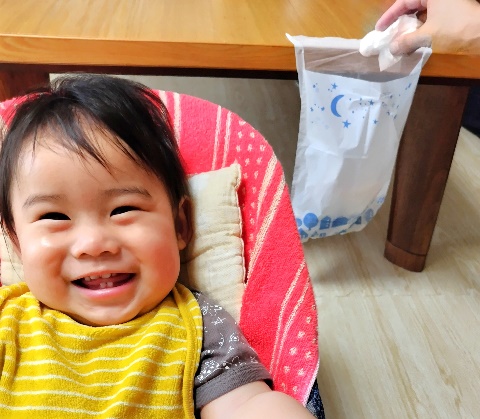 ごみ箱代わりにどこでもピタッ！
デスクやキッチン色んな所貼り付けて、
使用後はまるごとポイっ！と手間いらず


・手近なところに貼り付けて、手の届く範囲に
ゴミ箱を設置できます。

・最近少なくなっている屋外のゴミ箱代わりに 、くつろぐ椅子に、デスクに、シンクに、洗面所にピタッと。

・フルカラー台紙はお手軽にオリジナル感を演出
【オリジナル台紙入替対応商品】
設置・
取り付け例
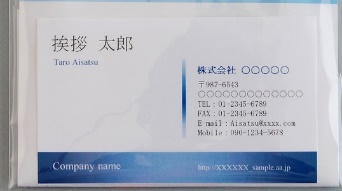 名入　30×90mm
ご挨拶に便利なアドポケット付